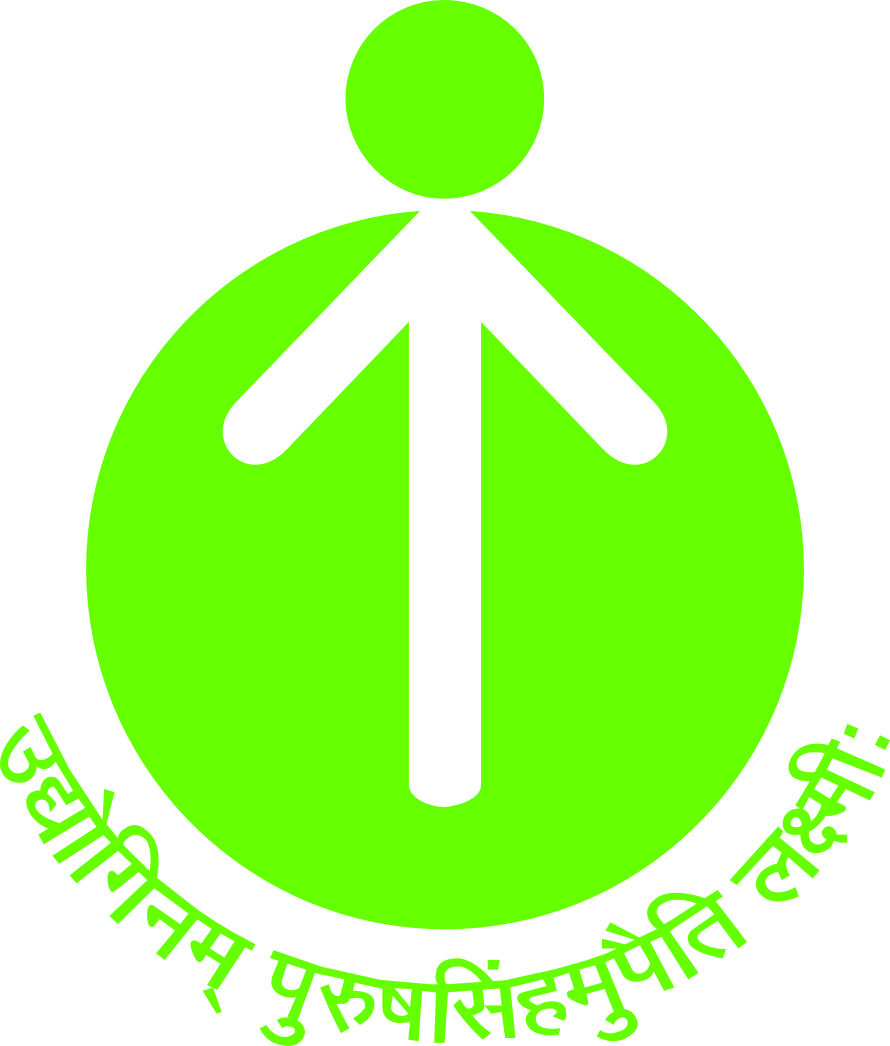 Role of EDII Library and Information Centre in Supporting StartupsbyGanapathi Batthini & Virendra Sathawara
EDII
Entrepreneurship Development Institute of India (EDII) set up in 1983, an autonomous and not-for-profit institute.
An Acknowledged National Resource Institute Engaged in Entrepreneurship Education, Research, Training & Institution Building.
Startup
A startup is defined as a temporary organization designed to search for a innovative, repeatable, sustainable, and scalable business model.
Role of EDII in Promoting Startups
Startup Village Entrepreneurship Programme (SVEP)
Centre for Advancing and Launching Enterprises (CrAdLE)
Nodal Agency for ‘Scheme for Availing Assistance to Startups’  (Gujarat Industrial Policy 2015)
Knowledge Partner for Vibrant Gujarat Startup Summit in 2016 and 2018
Role of EDII in Promoting Startups
Gurukul  - The Launchpad
Empressario
AICTE Startup Policy
EDII – Facebook National Project 
Knowledge Partner with ASSOCHAM for Startup India
EDII LIC
EDII Library and Information Centre (EDII LIC) is enriched with updated information resources on Entrepreneurship, Innovation, Startups and related subjects. 
It is an information resource center of national and international repute.
Mission
To provide information-related resources and services to support the EDII’s training, teaching and research missions.   

To inspire the individual and the intellect, encourage personal and social growth through the acquisition of information and knowledge.
EDII LIC Support to Startups-1
Books					-	175
No. of Articles				-	400
Product Profiles			-	10000
Newspaper Clippings		-	1000
	(since 2014)
EDII LIC Support to Startups-2
Policies					-	50
Reports					-	40
No of Periodicals			-	1
Advertisements & Announcements sent through email to the users
EDII LIC Support to Startups-3
Online Resources
EDII Institutional Repository
EBSCO Entrepreneurial Studies Source
CRISIL
CMIE Prowess Database
CMIE CapEx
MICA MIMI Database
Indiastat.com
Impact
Impact of the Services for Startups – Yet to be measured.
Welcome
Most Welcome to Use the Above Resources
Suggestion
Library and Information Science as a specific sector for Startups and encourage startups in this sector.
Thank You!